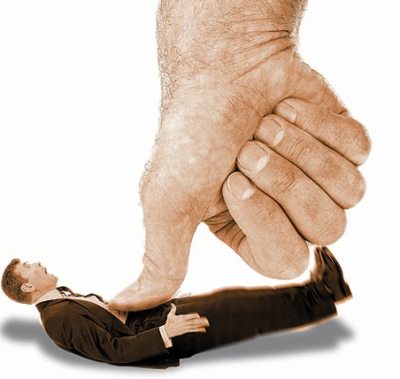 РЕЙДЕРСТВО : ПОНЯТТЯ, ВИДИ, ПРИЧИНИ ПОЯВИ, ОЗНАКИ, НАСЛІДКИ, ПОЗИТИВНІ ТА НЕГАТИВНІ СТОРОНИ
Підготувала
студентка 2 курсу 
ФЕтаУ
спец. 6504, 7 групи
Кравчук Катерина
Рейдерство (в Україні) — вилучення майна на нібито законних підставах, в основі виникнення яких лежать прогалини в законі або системні недоліки функціонування державних інститутів (судової та правоохоронної систем, системи реєстрації юридичних осіб тощо)
     Рейдерсто- несподівана перевірка, обстеження, що здійснюється групою активістів за завданням громадської організації (А. Євгеньєва)
     Рейдерство - це протиправний, незаконний перерозподіл власності (О.А.Полушкін)
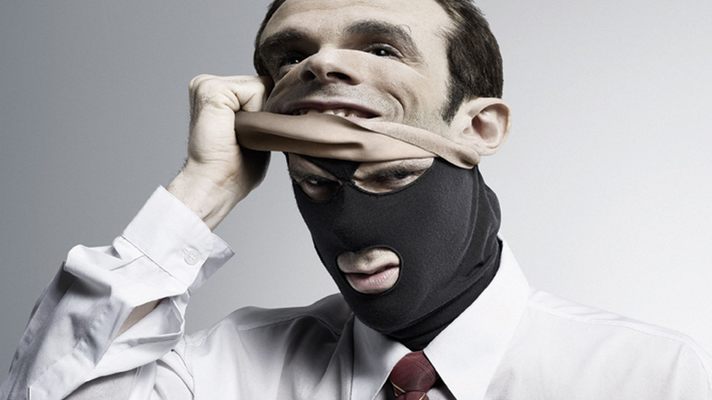 Сумнівна передісторія приватизації суб'єктів
Правовий нігілізм  як у суб'єктів господарювання так і у представників влади
Слабкість правової системи
Чинники рейдерства в Україні
Недосконалість судової влади
Низький рівень правової культури
Корумпованість органів влади
Відсутність державних інститутів
Позитивні сторони рейдерства
Негативні сторони рейдерства
Засіб накопичення капіталу, збільшення своєї частки на ринку ,  здійснення інвестицій
Приріст реальних інвестицій
Модернізація виробництва 
Повернення капіталів 
Заміна недосконалого менеджменту
Дестабілізація роботи вітчизняних підприємств Погіршення підприємницького клімату
Втрата великої кількості робочих місць;
Зниження інвестиційної привабливості України
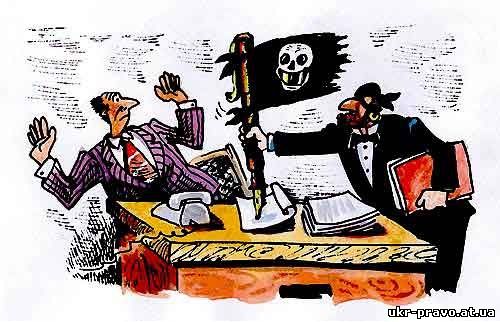 Види рейдерства
Білі
Чорні
Гренмей-лери
скупка акцій
використаннч пробоїв в законодавстві
Погіршення економічного і фінансового становища
фальсифікація й незаконне вилучення документів підприємства
підкуп суддів, прокурорів, чиновників місцевих організацій
силові захоплення підприємства
спекуляції
зловживання правами акціонера
корпоративний шантаж
Рейдерами можуть бути:
окремі особи, що використовують корумпованість певних структур влади й управління, що прагнуть заволодіти чужим житлом й іншою власністю;
спеціальні фірми або групи людей, що об'єдналися з метою професійного зайняття рейдерством, у тому числі групи, що спеціалізуються на захопленні земель, квартир, підприємств, акцій тощо;
галузеві холдинги, що прагнуть до усунення конкурентів у своїй сфері шляхом їхнього поглинання;
великі холдинги й фінансово-промислові групи, що знаходяться, як правило, у великих містах, і володіють великими ресурсами й можливостями, скуповують землі, бізнес у різних галузях, і все коштовне для збільшення своїх активів;
несумлінні керівники, що мають доступ до особливо важливих для компанії документів, схем керування та активів;
партнери по бізнесу або дрібні акціонери тощо
До структури рейдерства відносять:
відділ збору та аналізу інформації;
 юридичний відділ;
відділ, що безпосередньо працює над реалізацією проектів стосовно недружнього поглинання (рейдери).
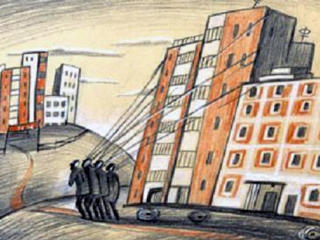 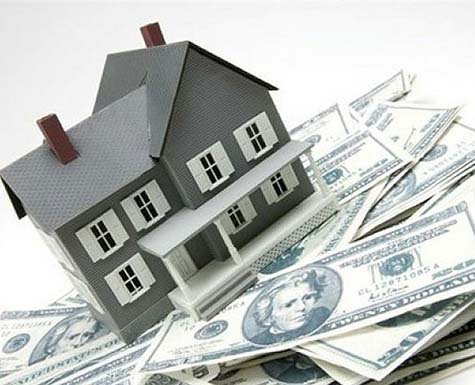 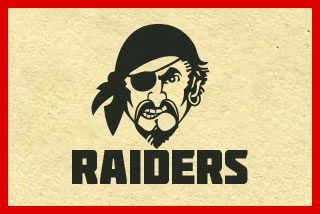 Основні способи захоплення підприємства
Скупка акцій.
Проведення додаткової емісії акцій 
Банкрутство
Реприватизація 
Корпоративний шантаж
Силове захоплення
Здійснення контролю над менеджментом 
Фіктивне банкрутство
Корупція
Методологія проведення рейдерських операцій має такий вигляд:
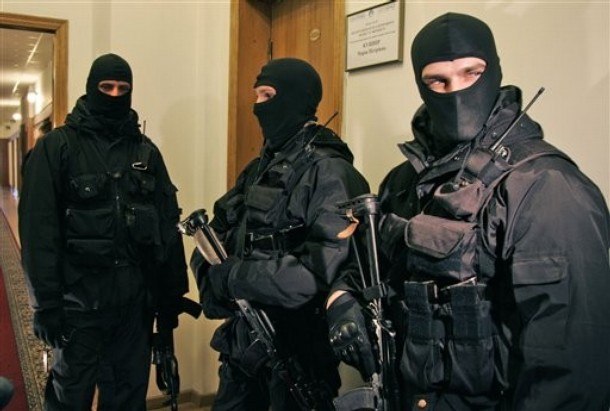 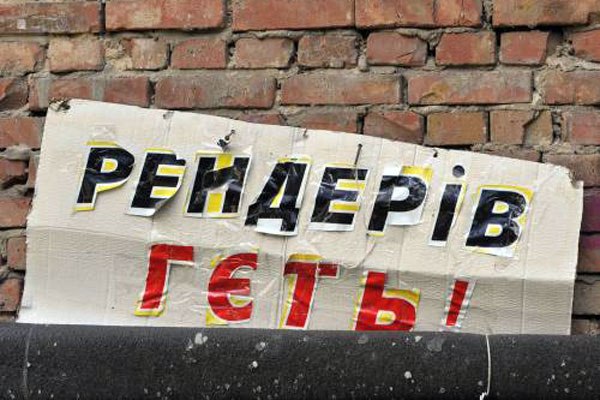 Збір інформації → Атака → Піар рейдера → Протистояння підприємства - жертви і рейдера →  Легалізація рейдера → Завершення перехоплення управління → Результати захоплення → Підсумки рейдерської роботи
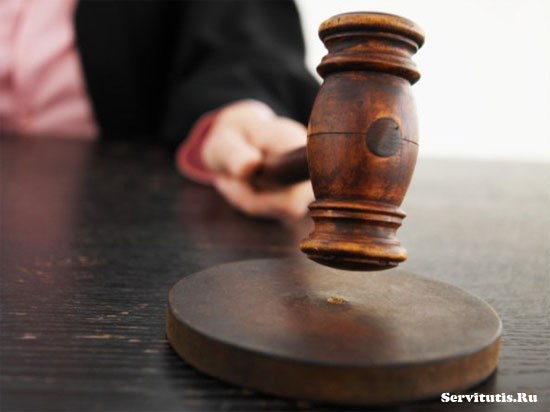 Найпростішими методами протистояння рейдерству є:
концентрація акціонерного капіталу або викуп частки в учасників, які не беруть участі в діяльності підприємства; 
постійний моніторинг змін у складі акціонерів; 
реструктуризація підрозділів зі зміною їх організаційно-правового статусу;
контрольне скуповування акцій і додаткова емісія;
визначення правового статусу власності, здійснення переоцінки майна;
недопущення виникнення та прострочення кредиторської заборгованості;
удосконалення роботи менеджменту та персоналу (недопущення конфліктних ситуацій, протиправного звільнення працівників тощо);
підвищення культури суб'єктів господарювання (прозорі конкурентні відносини, підтримання ділової репутації тощо);
використання в службі економічної безпеки способів і методів конкурентної розвідки;
залучення громадськості й засобів масової інформації до боротьби з рейдерством.
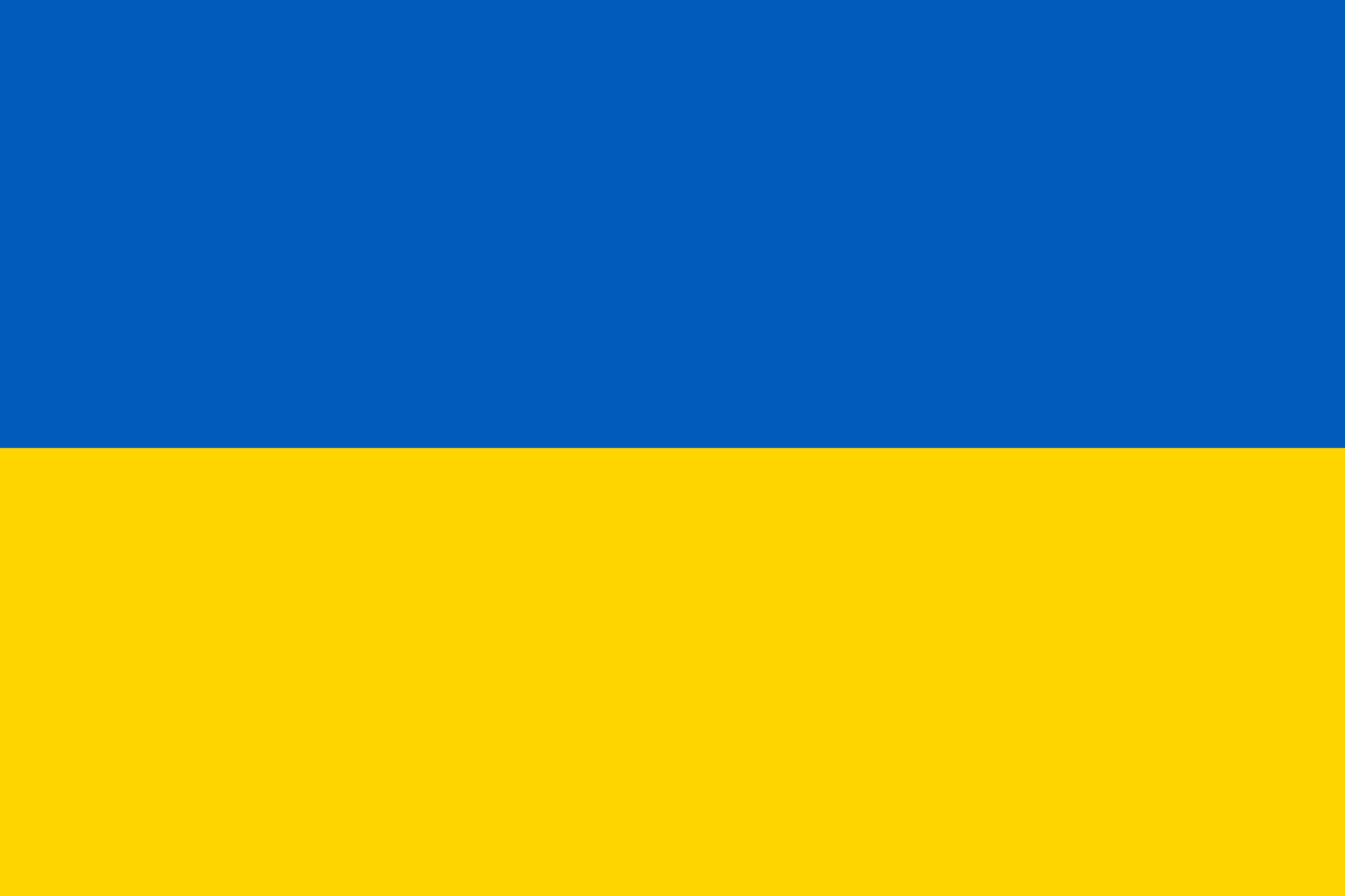 Система органів з протидії рейдерств в Україні
Громадська організація «Антирейдерський Союз підприємців України» →
→ Український Національний комітет міжнародної торгової палати 
→ Міжвідомча комісія з питань протидії протиправному поглинанню та захопленню підприємств при Кабінеті Міністрів України (Склад: представники МВС, СБУ, міністерств юстиції, економіки, фінансів, Держагентства з інвестицій і інновацій, Союзу промисловців і підприємців та Торгово-промислової палати, Держпідприємництва, Генпрокуратури, Фонду держмайна України) →
→ Бюро протидії комерційним злочинам та рейдерству (використання рекомендацій міжнародних організацій у боротьбі з рейдерством) →
→ Робочі групи з питань протидії протиправному поглинанню та захопленню підприємств при облдержадміністраціях